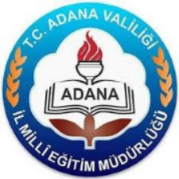 OKUL BAŞARISI VE  AİLENİN ROLÜ
Okul Başarısında Ailenin Rolü
Başarısızlık kavramı ise daha çok çocuğun ya  da gencin uzun süreli,(bir eğitim öğretim  döneminden daha uzun süre) hemen her  dersten, gelişim düzeyinin ve yeteneklerinin  altında başarı göstermesi ve bu başarısızlığı bir  türlü telafi edememesi durumu olarak kabul  edilmektedir.
Ebeveyn TutumlarI
Ebeveynlerden birinin veya her ikisinin, okula ve  öğrenmeye karşı olumsuz tutumu, çocuğun da  okula karşı negatif duygular geliştirmesine yol  açmaktadır.
Başarılı öğrencilerin ebeveynlerinin çocuklarını,  özel bir kişilik yapısına sahip olmaları, kendi
kararlarını vermeleri ve bir yetişkin gibi  davranmaları şeklinde yönlendirdikleri
belirlenmiştir. Başarısız öğrencilerin ebeveynleri  ise çocuklarını kişisel hakkını korumak ve var olan  yeteneklerini geliştirmek üzere
yönlendirmektedir.
Başarılı çocukların annelerinin başarısız çocukların  annelerinden daha fazla kontrol edici oldukları
görülmektedir. Bu kontrol, gücün otoriter bir şekilde
kullanılmasından çok kontrol şeklindeki otoritenin
oluşmasıdır. Bu anneler daha sosyal, sınırlamadan kontrol  edici, akıl yürütücü ve yerine göre ödüllendirici bir yapıya  sahiptirler.
Orta ve üst sosyo-ekonomik düzeydeki aileler okulu  yaşama mesleki olduğu kadar psikolojik ve sosyal olarak
da hazırlanmanın bir yolu olarak görürler. Çocuklarının okul  aktiviteleriyle yakından ilgilenirler, onlarla öğrenmenin
önemini tartışırlar ve okul başarılarından dolayı
ödüllendirirler. Düşük sosyo-ekonomik düzeydeki aileler ise  çocuklarını genellikle yasal zorunluluktan dolayı ve iyi para  getiren bir meslek sahibi olmaları için okula kaydettirirler.
Ne okul başarısızlıklarını onlarla tartışırlar ne de daha başarılı
olmaları konusunda onlara yardımcı olabilirler.
Anne babası boşanmış veya mutsuz bir  evliliği olan ailelerden gelen çocukların,
mutlu bir evliliği olan aile çocuklarına oranla  daha düşük başarı gösterdikleri
görülmektedir.
Aileleri tarafından yüksek düzeyde kabul  gören ve desteklenen öğrenciler, kabul
görmeyen, sürekli eleştirilen ve yeteri kadar  desteklenmeyen öğrencilere oranla daha  yüksek başarı motivasyonuna sahiptirler.
BAŞARISIZLIK-BİREYSEL NEDENLER 
Öğrencinin bilişsel, fiziksel ve duygusal olgunluk açısından  yetersiz olması.
Beden imajı düşük olan öğrencilerin özsaygıları ve  akademik başarılarının da düşük olması.
Başarısızlığın devamlılığına yol açmada gelişim görevlerini  gerçekleştirememek de etkilidir. Gelişim görevi kişinin  yaşamının belli bir döneminde ortaya çıkan öyle bir
ödevdir ki bunun o sırada başarılması insanı mutlu kılarken,  başarılamaması mutsuzluğa ve ileri ki ödevlerini
gerçekleştirmesinde güçlüklerle karşılaşmasına neden olur.  Bu durum, başlangıçta başarısızlığın benliğe mal olan  yanını, daha sonra da kişinin ilerdeki başarısızlıklarını nasıl
etkileyeceğini gösterir.
Ortaokul ve lise yıllarına rastlayan ergenlik döneminde  yoğunluk kazanan duygusal nedenler, ilgi alanlarının  değişmesi ve çeşitlenmesi önemli başarısızlık nedenlerinden biridir. Bu dönemde hızlı bir gelişme ve  değişim sonucu ergenin dikkatinin zayıfladığı ve duygusal  gerginlik nedeniyle içe çekildiği, kendisiyle ilgilenmenin  arttığı ve belirli noktalarda yoğunlaşmayla düşünce alanının daraldığı, bütün bunlarında çalışma ve başarıyı  olumsuz etkilediği görülmektedir.
Ergenlik döneminde gencin sözel olarak ifadesi daha  çok gelişmiştir. Artık sadece olanı değil olabilecek olanı  da anlayabilmektedir. Olasılıkları, hipotezleri, gerçekler  ve gerçekdışı mantığı kavrayabilme gücüne sahiptir. Ergenin soyut düşünce yeteneğinin bu düzeye gelmiş  olması beklendiğinden müfredat programı da bu  doğrultuda hazırlanır. Ancak bilişsel açıdan henüz bu  olgunluğa ermemiş öğrenciler başarısız olabilmektedir.
Yaşıtlarına oranla fiziksel olarak geç olgunlaşma da gencin kendine güvenini zedelemekte, kişisel ve sosyal  uyumunu bozmaktadır. Bunun getirdiği özgüvensizlik  başarıyı olumsuz etkilemektedir.
Kaygının çok yüksek yada çok düşük olması gibi  motivasyon eksikliği de başarısızlığa neden  olabilmektedir.
Çocuğun ön bilgilerinin yetersiz olması, diğer bir ifadeyle  bulunduğu sınıf düzeyine gelinceye kadar almış olduğu  eğitimle oluşturduğu akademik temelin gereken
becerileri ortaya koymasına engel olmaktadır.
Anlayamadığı konularda soru sormaktan çekinen,  utangaç, kendine güveni düşük ve sınavlarda çok heyecanlandığı için bildiği soruları dahi yapamayan,  kaygılı kişilik yapısına sahip olması.
Araştırmalar sınav kaygısı ile akademik başarı arasında  anlamlı bir ilişki olduğunu göstermektedir. Yüksek sınav  kaygılı öğrencilerin başarıları düşük sınav kaygılı öğrencilerin başarısından daha düşüktür. Sınav kaygısının  özellikle kuruntu boyutunun performansı kötü etkilediği  belirtilmektedir.
Geçmişte aynı dersten başarısız olma veya o ders, konuyla tanışık olmama nedeniyle "Nasıl olsa başarısız olacağım" önyargısıyla çocuğun yeterince çalışmaması.
Görme, işitme kaybı, bulaşıcı hastalıklar gibi nedenler  ders çalışmayı engellediği ve dikkat dağılmasına neden  olduğu için başarısızlığa zemin oluşturur.
Okul olgunluğuna sahip olmama, aşırı hareketlilik,  yerinde duramama ve hareketlerde kararsızlık gibi  durumlarda da çocuğun dikkatinin toplanması güç  olduğu için başarısızlık ortaya çıkmaktadır.
Ailedeki birey sayısı fazla olan öğrencilerin, birey sayısı az  olan öğrencilere oranla başarı seviyeleri daha düşüktür.
Öğrencilerin ders çalışma alışkanlıklarının (zamanı iyi  planlama ve kullanma, öğrenme motivasyonu vb.)  akademik başarıyı olumlu etkilediği görülmektedir.
Çocukta öğrenme güçlüğü olması başarısızlığın  çocuktan kaynaklanan en önemli nedenidir.
Öğrencinin doğuştan getirdiği özelliklerin yanı sıra onun  başarısını etkileyen bir faktörde öğrencinin sorumluluk  alma gücünü kazanmış olmasıdır. Bunun diğer bir anlamı  çalışma alışkanlığının olmasıdır.
Bunalım ve endişe halleri çocuğun okul başarısını da  engelleyici rol oynar. Psikolojik düzensizliğin belirli bazı halleri (depresyon) başarısızlık olasılığını yükseltir. Düşünce  süreci sağlıklı olmayan çocuk doğal olarak başarısız olur  ve bu başarısızlık çoğu kez varolan düzensizliği daha da  yoğunlaştırabilir.
lise dönemine rastlayan  ergenlik döneminin özellikleri de başarıda önemli bir  etkendir. Bu dönemde hızlı gelişim ve değişim sonucu  ergenin dikkati zayıflamakta, daha çok kendi başına kalma isteği artmakta, belli noktalara yoğunlaşması ile ilgili  düşünce alanı daralmakta, hayal dünyası içine girmekte  ve bütün bunlar çalışmasını ve başarısını olumsuz  etkilemektedir.
Aileye BağlI Nedenler:
Anne babanın arasında sağlıklı bir iletişimin olmaması, huzursuz ve kaygı verici bir ev ortamı.
Anne babanın, kendi hayatlarındaki  sıkıntılarından dolayı eleştirel ve sabırsız olması,  çocuğun hatalarını tolere edememesi, baskıcı  tutumu, çocuğu zorlamaları, çocuğun iyi  yanlarından ziyade yetersiz yanlarına yoğunlaşması, çocukta kendine güvensizliğe ve  kaygıya bu da başarısızlığa yol açmaktadır.
Anne babanın çok kaygılı olması çocuğunda  kaygılanmasına neden olur. Anne babalardaki başarısızlık kaygısı başarısızlık var olmadan hatta  daha çocuk okula başlamadan önce de görülür  ve bazen tüm okul yaşamı boyunca sürer. Çocuğa da bulaşan bu kaygı çocuğun gerçek  performansını ortaya koymasını engelleyerek  başarısızlığa sebep olur.
Çocuk üzerine gerçekçi olmayan beklentiler ve çocuğa  güven duymama önemli bir nedendir. Ebeveynlerin çocuğun potansiyelinin üzerinde olan beklentilerini çocuklara yansıtmaları çocukta kaygı ve başarısız olma  korkusu geliştirir. Çocuktan başarılı olması konusunda çok  fazla beklenti içinde olmak, onun kişilik değerinin sadece  başarıyla değerlendirilmesi anlamına geldiği için,  değerini anne babasının gözünde başarılı olmaya  bağlanması çocukta kaygı yaratmaktadır. Başarıda en önemli engellerden biri olan kaygı veya korku böylece  ailede yaratılmış olur.
Anne babanın zamanı etkili kullanma, okuma, sorumluluklarını yerine getirme     konularında olumsuz model olup, bir taraftan çocuğun çok fazla televizyon izlemesine, gezmesine kızarken diğer taraftan zamanlarını  hep bu şekilde geçirmeleri.
Ödül verme yöntemini doğru kullanamayarak çocuğun,  başarıyı başlı başına bir ödül olarak görmesinin  engellenmesi,
Çocuğun ders çalışmaktan başka sorumluluğu yokmuş  gibi davranarak aslında gelişimi için gerekli olan  arkadaşlarıyla oyun oynama, sportif faaliyetlere katılma,  resim yapma, müzik dinleme, yetişkinlerle vakit geçirme  gibi etkinliklerin anne baba tarafından gereksiz görülmesi  hatta çocuğa bunları gerçekleştirmesi için izin verilmemesi. Bu tutumların yol açtığı yüksek kaygının  sadece kendisi bile başarısızlığın oluşmasında önemli bir  etkendir.
Aileden çocuğa genler üzerinden aktarılan özellikler,  onun bedensel ve zihinsel yapısında önemli bir yere sahiptir. Dolayısıyla çocuğun başarısında anne babadan aldığı bu genler belirleyici rol oynamaktadır. Aile aktardığı genlerle olduğu gibi çocuğu yetiştirme tarzı ve  çocuğa sağladığı olanaklarla da çocuğun başarısında  etkilidir.
Ailenin eğitim hataları, ana baba tutumundaki kararsızlık,  anne babanın eğitim anlayışındaki farklılık başarıyı  engelleyici olabilmektedir.
Çocuğun gereğinden fazla koruyup güvensiz bir birey  haline getirmek yada aşırı baskı ve otorite yoluyla gitmek hatalı davranış modelleridir. Bunun yanı sıra  anne babanın geçimsizliği gibi nedenlerde aileden  kaynaklanan başarısızlık faktörleridir.
Ailenin öğrenim durumuna bakıldığında, başarısız gruptaki çocukların anne ve babalarının başarılı gruptakilere oranla daha  eğitimsiz oldukları görülmektedir.
Anne babaların kültürel yoksunluk içinde olması ve çocuklarını nasıl  eğitmeleri konusunda yeterince bilinçlenmemiş olmaları başarısızlıkta  önemli bir nedendir. Anne ve babanın eğitim düzeyi yükseldikçe öğrencinin başarı düzeyi yükselmektedir.
Iyi eğitim görmüş anne ve babalar çocuklarıyla iyi ilişki kurabilmekte  onların başarı güdüsünü arttırabilmektedir. Anne babanın eğitim  düzeyinin düşük olması aile içi ortamı eğitim açısından elverişsiz kılarak çocukların zihinsel gelişimini engellemektedir.
Başarısızlık en çok bir işte çalışan çocuklarda görülmektedir. Bu çocuklar ders çalışmaya zaman  ayıramamakta, yeteri kadar dinlenememekte, maddi  sıkıntılar nedeniyle duygusal, zihinsel ve bedensel gelişimleri olumsuz etkilenmektedir.
Aile bireylerinden birini hastalanması veya ölmesi, ana  babanın ayrılması, yeni kardeşin doğması gibi değişiklikler başarı üzerinde etkili olabilmektedir.
Çocukların okul başarısını artırmada zihinsel yetenekler  kadar, ailenin sosyal etkinliklere katılma imkanı, sosyal  yaşantı, bilgi ve becerisinin çeşitliliği, anne ve babanın  tutum ve davranışları da etkili olmaktadır.
Gencin anne babasına karşı duyduğu, ancak  doğrudan ifade edemediği kızgınlığı anne baba  otoritesini reddetmek için kullanarak başarısız olması ve bu yolla anne babasından intikam  almaya çalışması başarısızlığın nedenlerinden biri  olabilmektedir. Ailenin tutumu gerçekte çocuğun algıladığı biçimde olmayabilir. Arzulanan başarıyı gösteremeyen genç aile  otoritesinin bu doğrultuda algılayabilir.
Başarısız çocukların yarıdan çoğunun babalarının  kendilerine zaman ayıramayacak kadar meşgul oldukları, yarıya yakınının ailesinde anne baba ilişkisinin iyi  olmadığı görülmektedir. Ailedeki bu ilgisiz ve sorunlu ortam sadece çocuğun okul başarısını etkilememekte  bununla birlikte duygusal gelişiminde de sorunlar  yaratmaktadır. Başarısız çocukların yarıya yakınında  dikkatsizlik ve dalgınlık, 3/1'inde arkadaş ilişkilerinde  sorunlar, otoriteyle çatışma, yalan söyleme ve tırnak  yeme gibi belli davranış problemleri gözlenmektedir. Okul başarısızlığıyla birlikte çocukta davranış problemi de  görülüyorsa başarısızlığın kaynağının anne babanınhatalı tutumu olduğu inancı güçlenmektedir.
Çocuk ebeveynin eğitim konusundaki düşünce  ve duygularını kendine mal eder. Eğitimsel  süreçlere değer veren, öğretmenin çabasına  saygı duyan ebeveynler çocuğun okula karşı tutumlarını olumlu etkilerken, öğretmene saygısı  olmayan yada uzun bir eğitim görmediği halde  yaşamda başarılı olan aileler genellikle olumsuz  etkilemektedir. Benzer şekilde eğitimin önemli olduğunu söylemesine rağmen okuma ve öğrenmeye hiçbir kişisel ilgi göstermeyen ebeveyn, çocuğun okula duyduğu ilgiye engel  olabilmektedir.
Bazı anne babalar ilk çocukluktan itibaren çocuklarında zeka belirtisi  ararlar. Her gülümseme, her davranış, her düşünce, her soru onlar  için zeka belirtisidir. Daha sonra çocuklarına bunları sergiletmeye  başlarlar. En küçük bir hataya bile müdahale ederler. Alınan notlar,  sıralamadaki düşüş, öğretmenlerin uyarısı ana babaların şiddetli tepkilerine yol açar. Bunun çocuk için zararlı olabileceğini akıllarından geçirmezler. Gelecekteki engelleri bir türlü düşüncelerinden silemezler ve çocuklarını bunlardan haberdar  etme gereğini duyarlar. "İyi çalışmıyorsun, böyle giderse sefalet
içinde yaşayacaksın", "hayatını kurtarmazsan ömür boyu pişmanlık çekersin" gibi yoğun endişe dolu konuşmalarla çocuklarının duygusal dengelerini bozabilmektedirler. Onlardaki bu karamsarlık  çocukları da olumsuz etkiler. Başarısızlık duygusu anne babaların çocukların güçlüklerine doğrudan katılmalarına neden olur. Çocuklarının her ödeviyle ilgilenerek kontrol ederek, adım adım  izleyerek yardım ettiklerini zannederler.
Ebeveynler başarısızlıktan tümüyle kendilerini  sorumlu tutmamalıdırlar. kendilerini suçlu hissettikçe başarısızlık karşısında hatalı hareket ederler. Kendileri tek sebep değildir, okul yaşamı,  sistemin katılığı, bilgilerin verilişi, öğretmenin  davranışları da hesaba katılmalıdır.
Anne babanın okula karşı tutumları çocuğu etkilemektedir. Bazı anne- babalar öğretmen ve  okula karşı olumsuz tutum takınırlar. Bu durum  benzer tutumları bir süre sonra çocuğunda geliştirmesine yol açar. Bazı anne babalar ise  çocuklarının okul başarıların pek önemsemedikleri için az ödüllendirirler.
Okul başarısını etkileyen en önemli faktörlerden biri de  çocuğun sorumluluk almaya ve başladığı işi bitirmeye  alışmasıdır. Bu hemen gelişen bir durum değildir. Bebeklikten itibaren gelişen ve anne babanın kazandırdığı bir süreçtir. Eğer anne baba bu duyguyu  kazandırmak için fırsatlar yaratmamışsa ve okul zamanı  geldiğinde derslerinin sorumluluğunu almasını istiyorsa bu konuda bir sorun  yaşamaları ihtimali kuvvetlidir.
Iyi niyetle sunulan bilgisayar, TV oyunları gibi teknolojik  olanakların kullanımına sınır getirilmemesi sonucu çocukta bağımlılık yaratması,
Evde çocuğun kendine ait bir çalışma mekanının (oda,  masa, bunlar mümkün değilse en azından bir köşe) olmaması.
ÇOCUK YAŞADIĞINI ÖĞRENİR
Eğer bir çocuk;
Sürekli eleştirilmişse; Kınama ve ayıplamayı öğrenir.
Kin ortamında büyümüşse; Kavga etmeyi öğrenir.
Alay edilip, aşağılanmışsa; Sıkılıp utanmayı öğrenir.
Devamlı utandırılarak terbiye edilmişse; Kendini suçlamayı öğrenir.
Hoş görü ile yetiştirilmişse; Sabırlı olmayı öğrenir.
Desteklenip, yüreklendirilmişse; Kendine güven duymayı öğrenir.
Övülmüş ve beğenilmişse; Takdir etmeyi öğrenir.
Haklarına saygı duyularak büyütülmüşse; Adil olmayı öğrenir.
Güven ortamı içersinde yetişmişse; İnançlı olmayı öğrenir.
Kabul ve onay görmüşse; Kendini ve insanları sevmeyi öğrenir.
Aile içinde dostluk ve arkadaşlık görmüşse;Bu dünyada mutlu olmayı öğrenir.
DOROTHY NOLTE
TEŞEKKÜRLER…